Welcome
-DAIDS Applied Research Training-
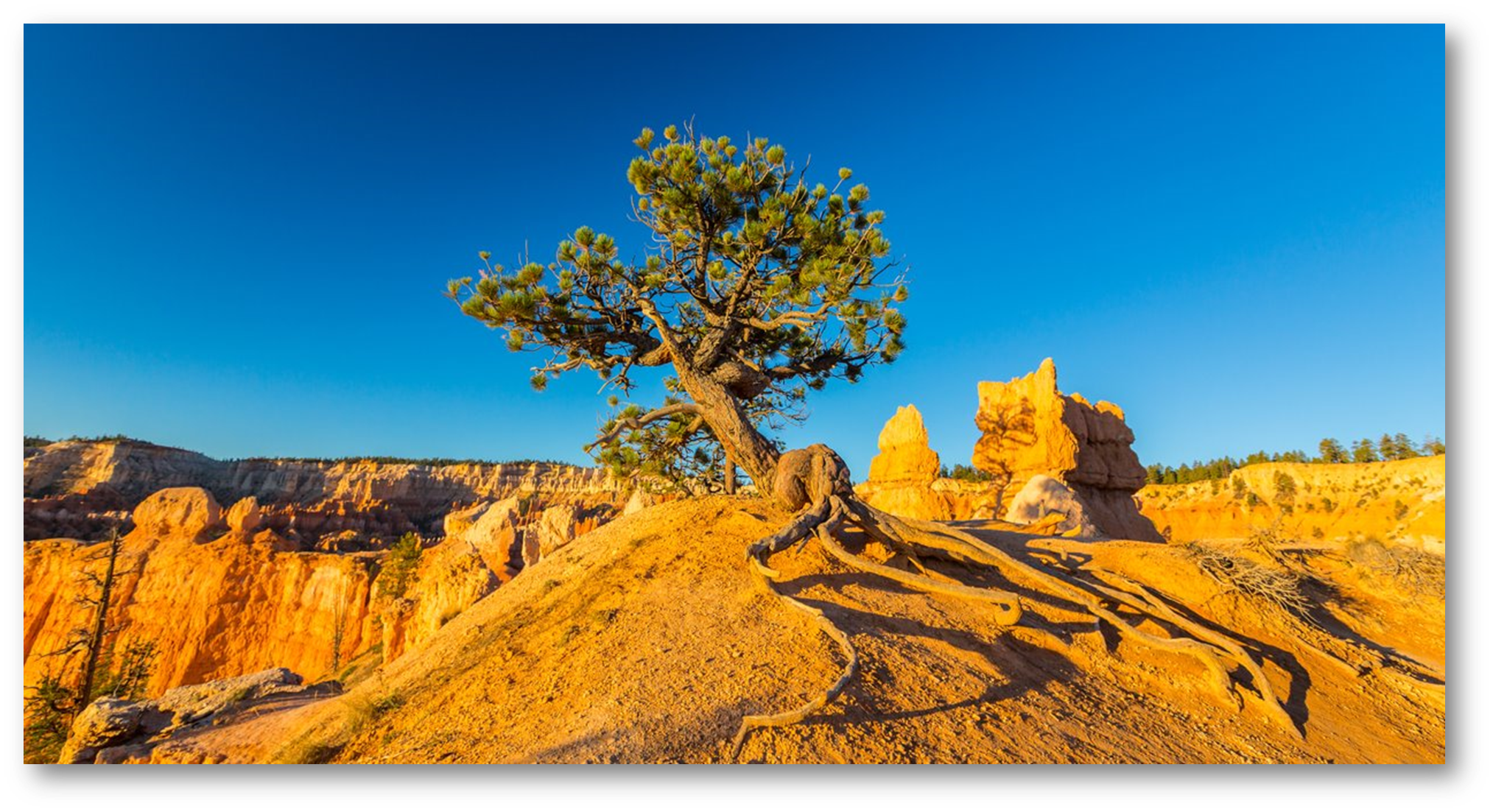 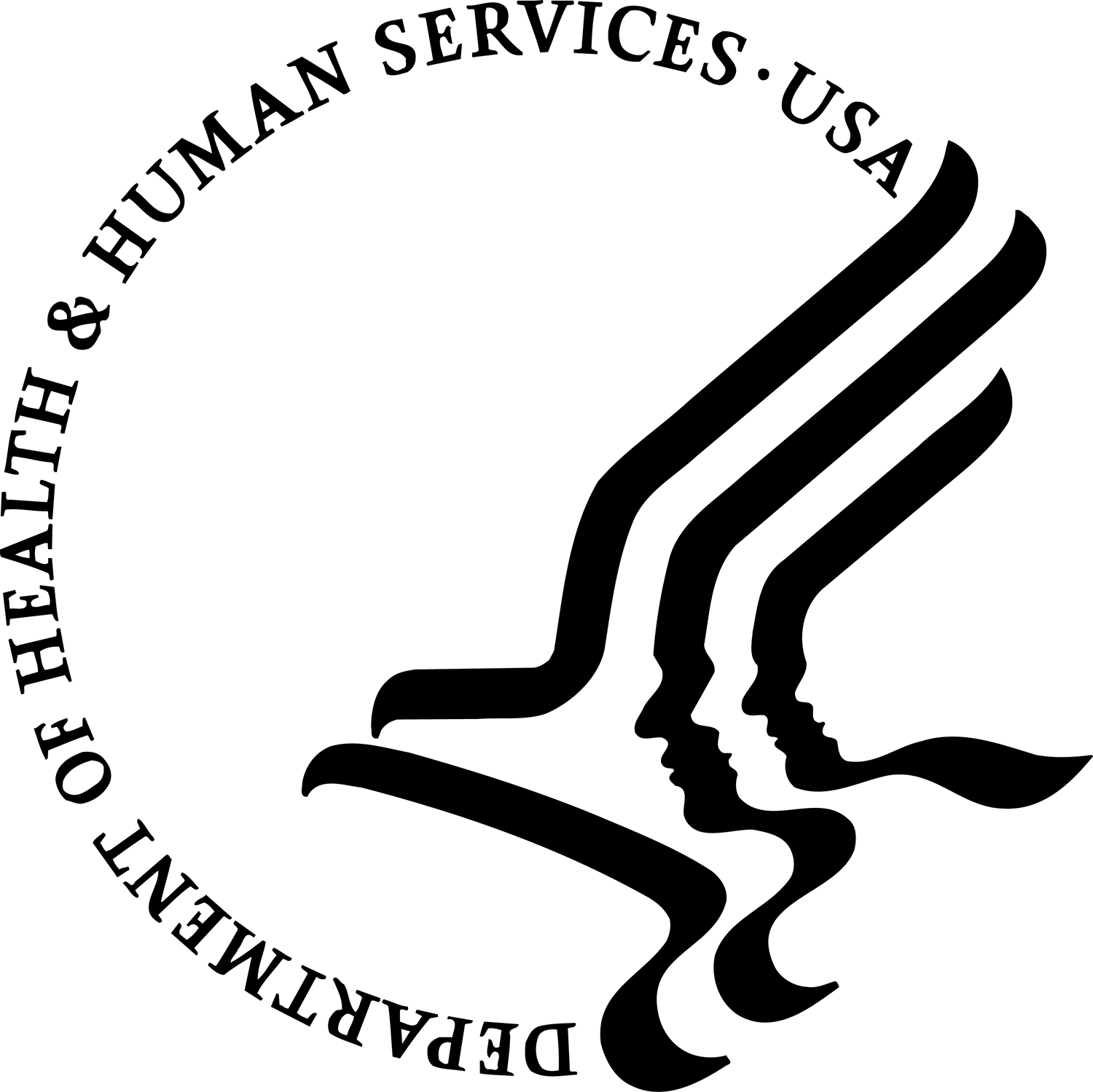 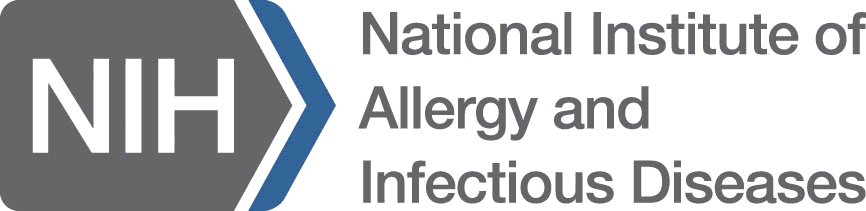 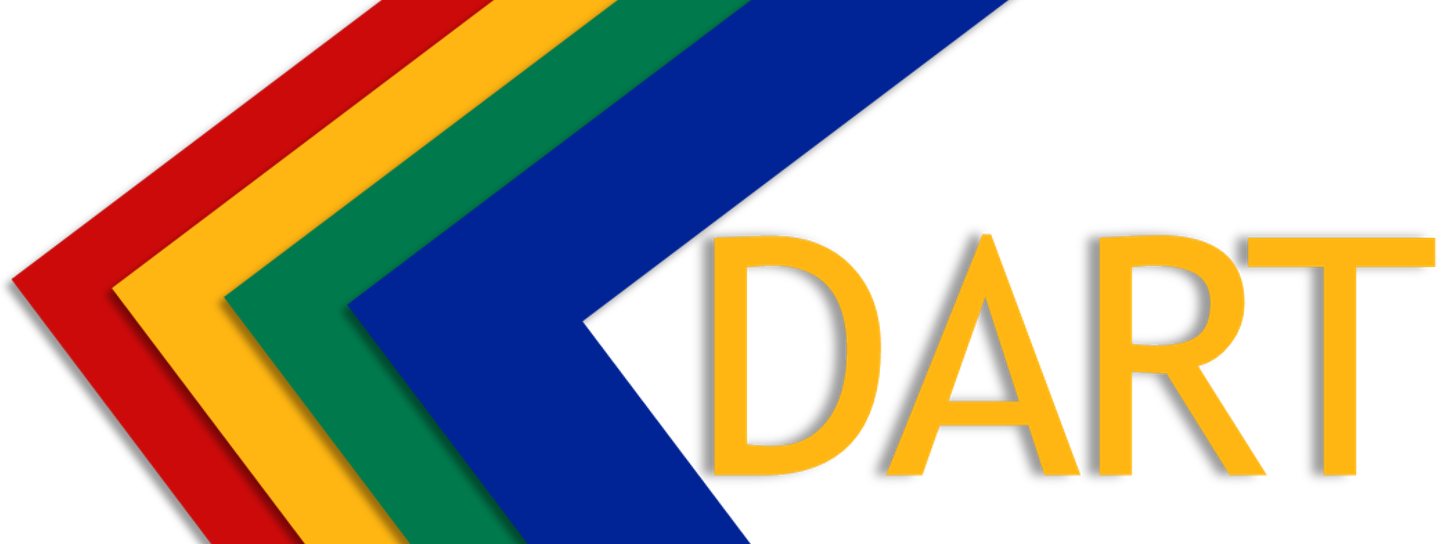 The views expressed in written conference materials or publications and by speakers and moderators at HHS-sponsored conferences do not necessarily reflect the official policies of the Department of Health and Human Services (HHS), nor does mention of trade names, commercial practices, or organizations imply endorsement by the U.S. Government.
Essential Documents
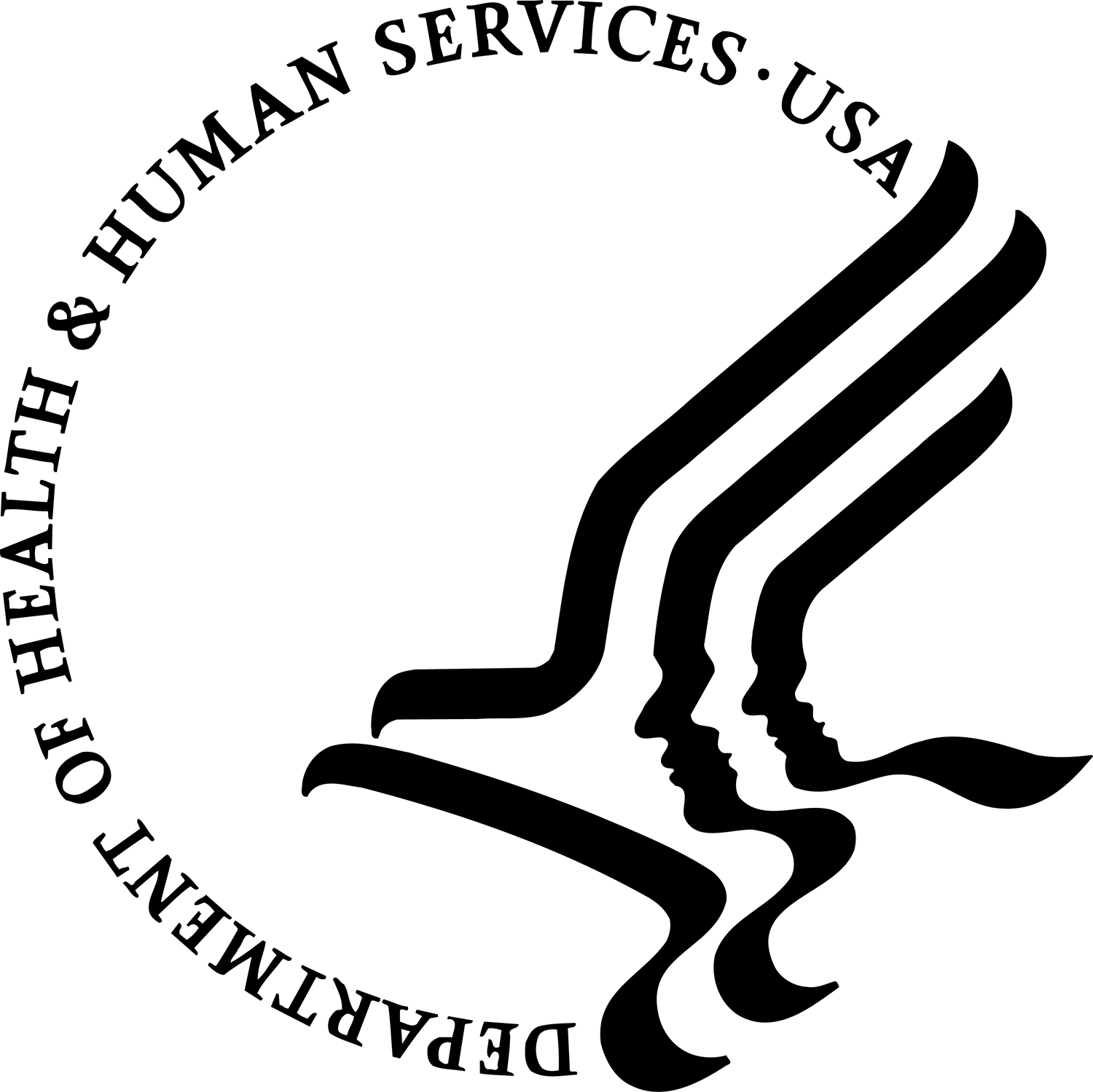 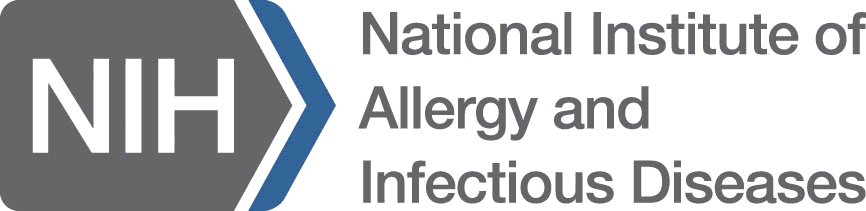 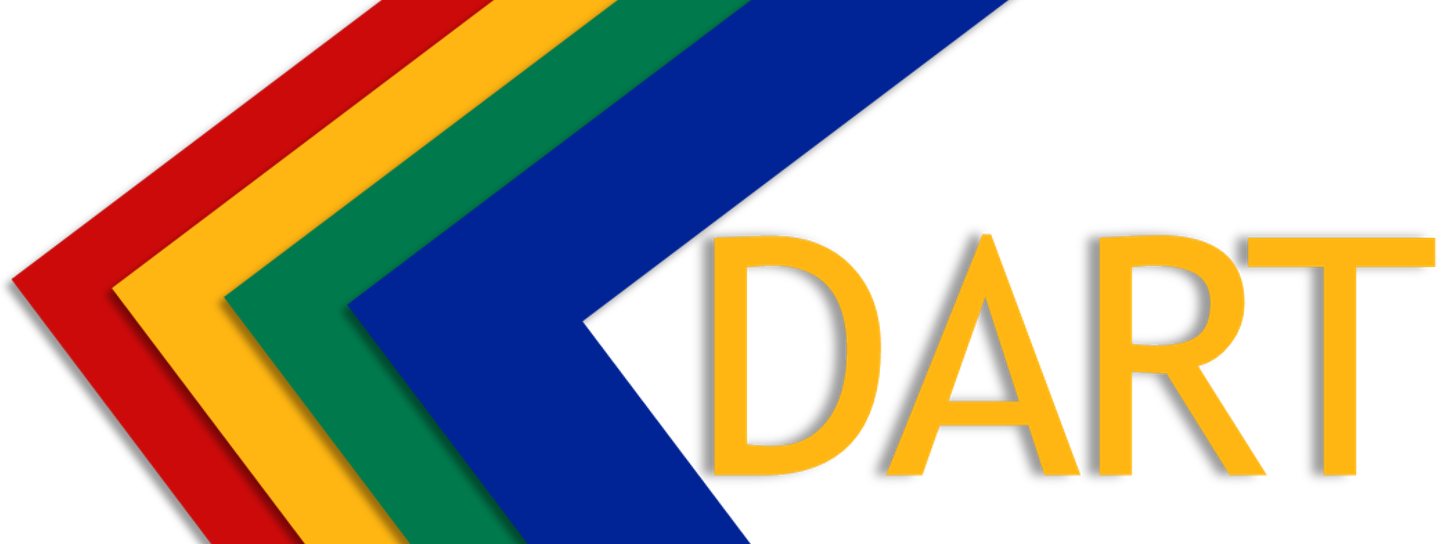 The views expressed in written conference materials or publications and by speakers and moderators at HHS-sponsored conferences do not necessarily reflect the official policies of the Department of Health and Human Services (HHS), nor does mention of trade names, commercial practices, or organizations imply endorsement by the U.S. Government.
[Speaker Notes: Welcome participants to the afternoon sessions.]
Essential DocumentsAre documents that permit evaluation, individually and collectively, of the conduct of a trial and the quality of data producedDemonstrate compliance of Investigator, Sponsor and MonitorConfirm validity of trial conductMaintain integrity of data
[Speaker Notes: Review the concepts with audience. Might want to ask some participants to help read points about Essential Documents.]
Activity Directions